«Путешествие на Северный полюс»
Подготовила: 
воспитатель ГБДОУ №62 Приморского района «Золотая рыбка»
Лыско Светлана Александровна


Санкт-Петербург 2014г.
«Если снег лежит кругом,Если речка подо льдом,Значит, в гости к нам самаКто пришла, скажи?»(Зима)
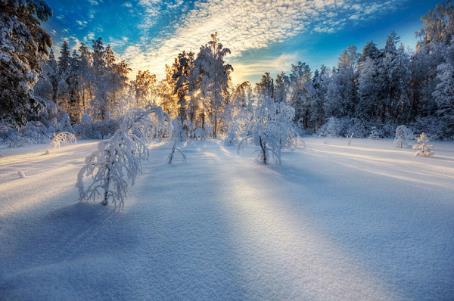 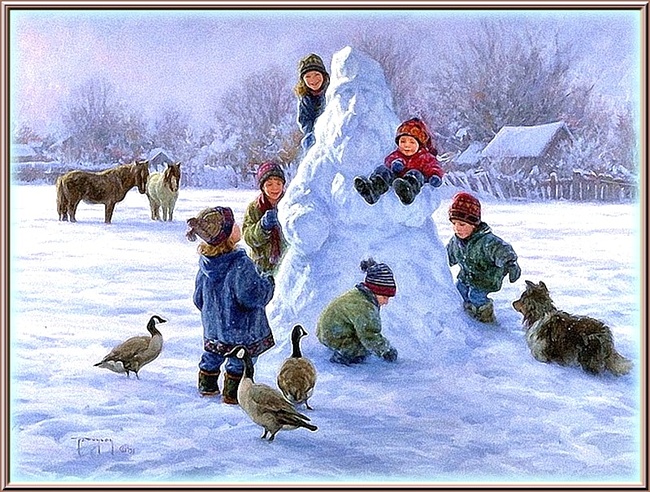 Ух ты зимушка - зима, ты с морозами пришла.Ветер воет, вьюга вьет, вдоль по улице метет.
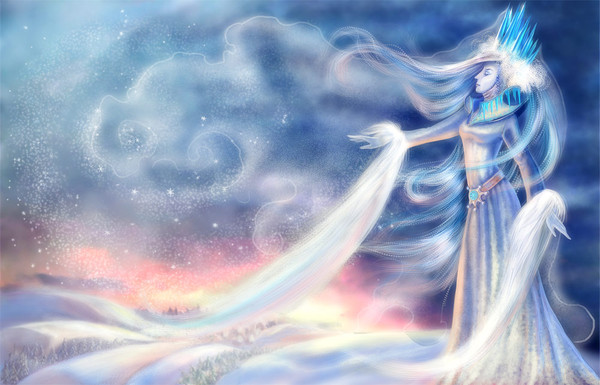 Всюду снег, в снегу домаПривезла его зима.К нам спешила поскорей,Привезла нам снегирей.От зари и до зари, Славят зиму снегири.
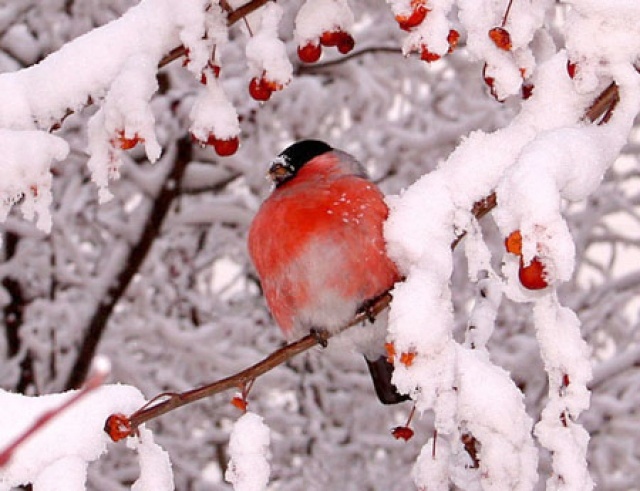 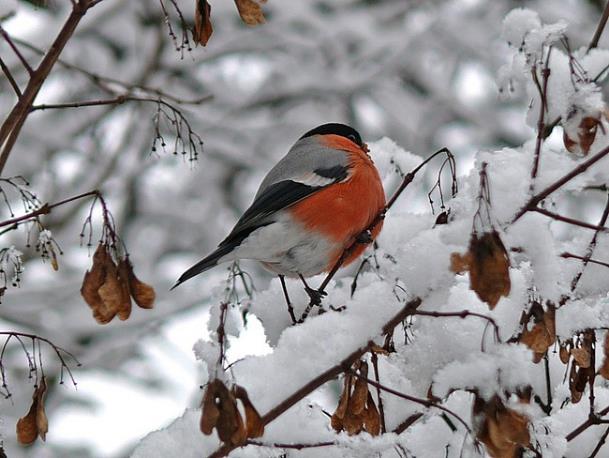 «На столе передо мной закрутился шар земнойАрктика, экватор, полюс - уместил всю землю?»(глобус)
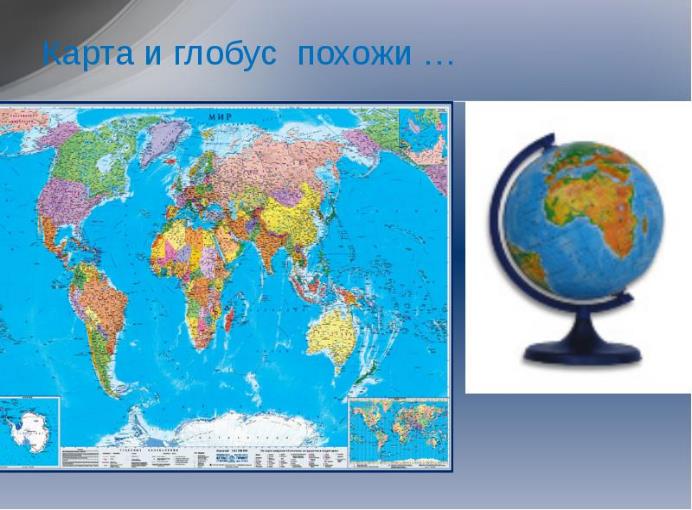 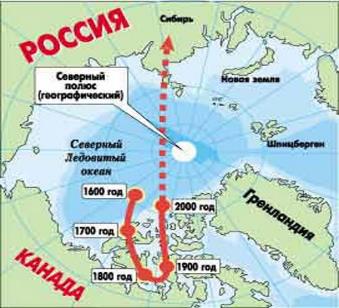 «Лети, лети лепесток.Через запад на восток,Через север, через юг,Возвращайся сделав круг.Лишь коснешься ты земли,Быть по-моему вели.Вели, чтобы мы оказались на северном полюсе»
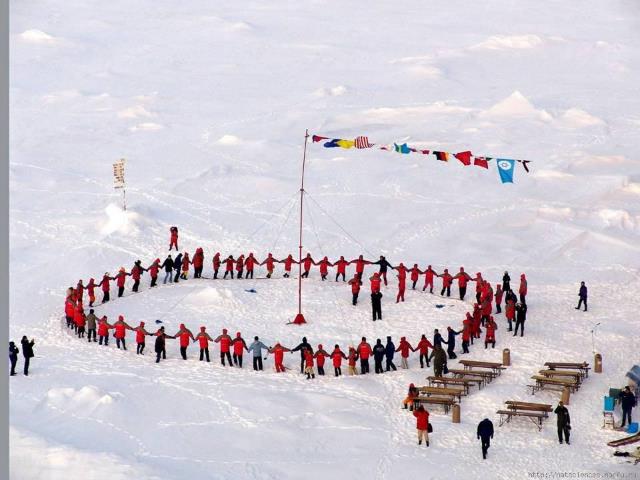 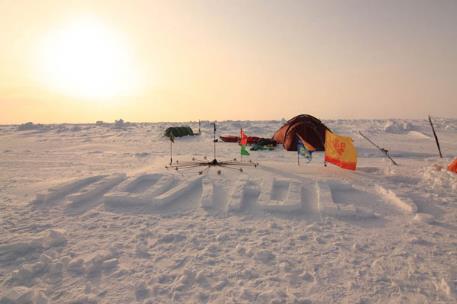 Северный полюс
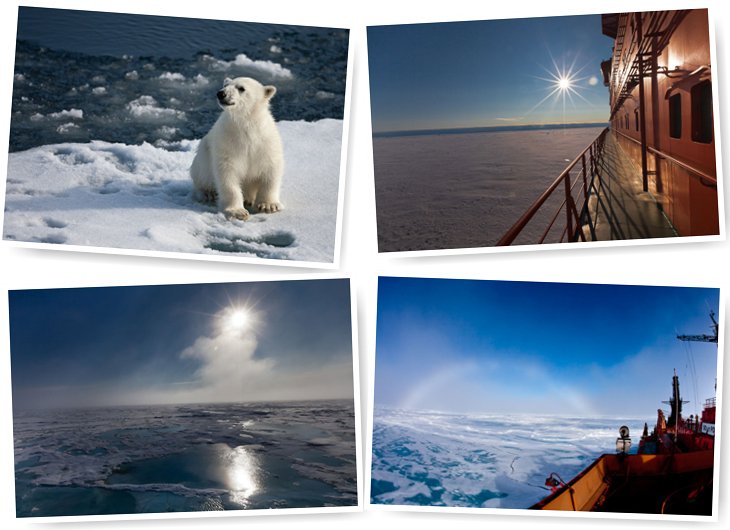 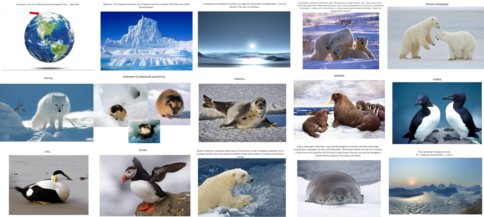 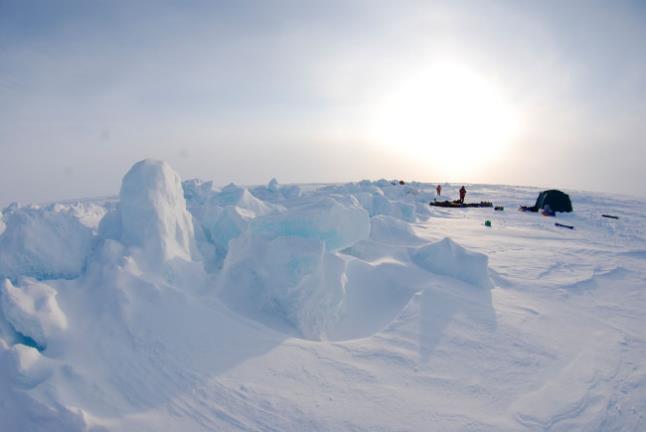 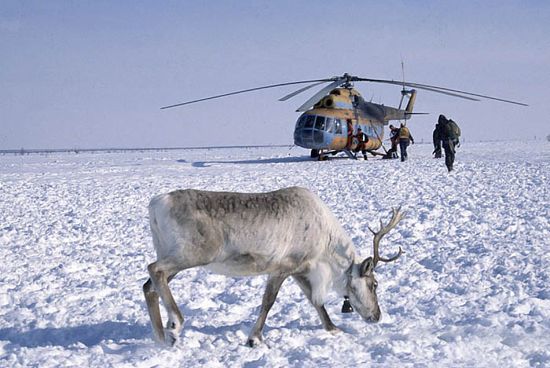 «Лети, лети лепесток.Через запад на восток,Через север, через юг,Возвращайся сделав круг.Лишь коснешься ты земли,Быть по-моему вели.Вели, чтобы наш экран показывал этих животных»                                                                   Хозяева снежных просторов,                                                                           Снегов, ледниковых заторов,                                                                           Холодных глубоких морей,                                                                           Кто это? Ответь поскорей!                                                                   Там где холод, снег и лед                                                                           Этот дикий зверь живет.                                                                           Он большой, пушистый,                                                                                                        белый,                                                                            А еще рыбак умелый.
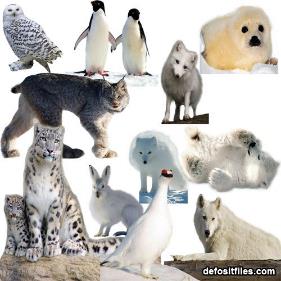 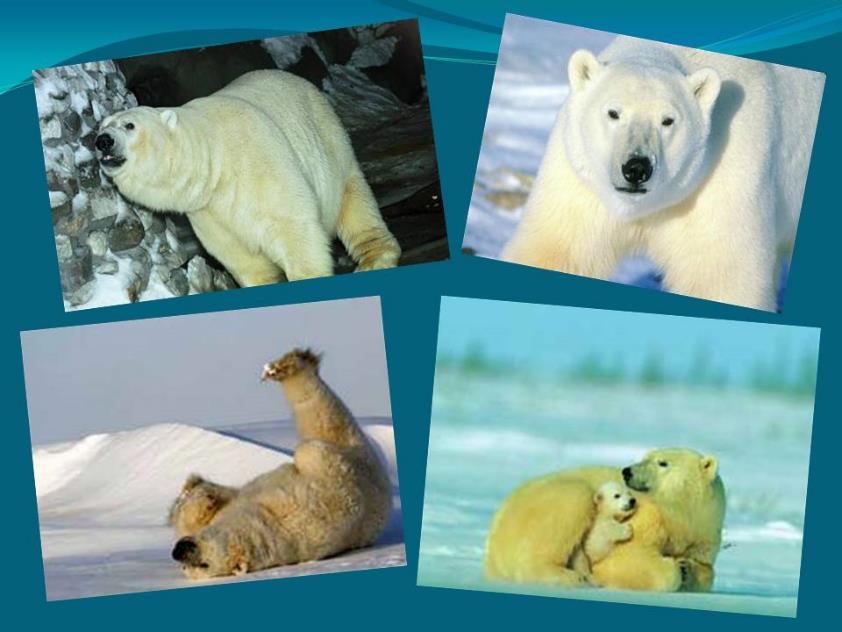 «Смотрите, ребята, а это что за животное.   Словно царскую корону, носит он свои рога. Ест лишайник, мох зелёный, любит снежные луга» (Олень)
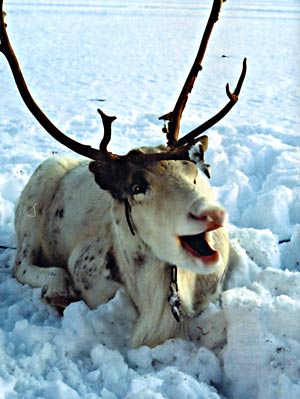 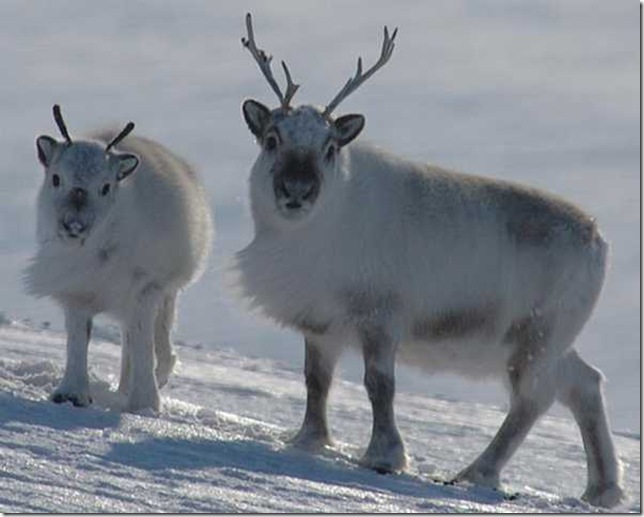 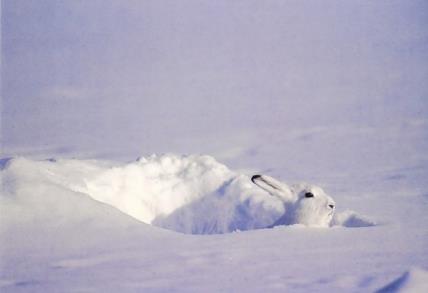 Зайка беленький сидит, И от холода дрожит. Но не страшен нам мороз, Не замёрзнет зайкин нос
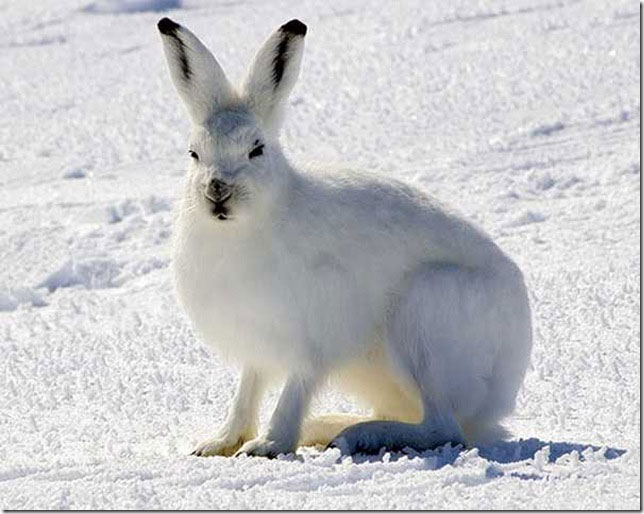 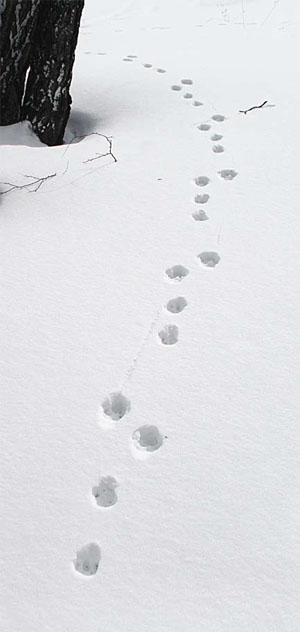 «Он медлительный, клыкастый, лапы у него как ласты,У него клыки, как сабли, мех короткий, но густой.Угадайте – ка ребятки, что за богатырь такой»(Морж)
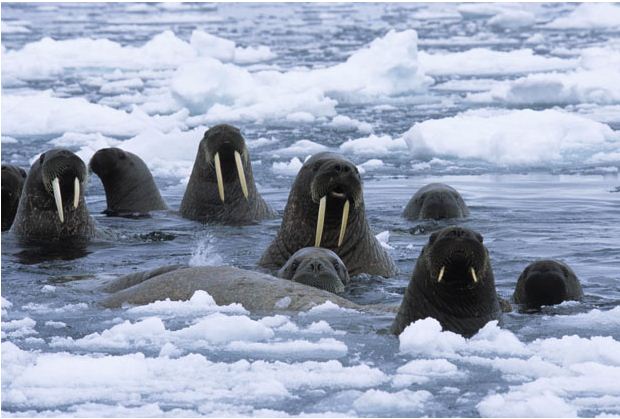 Песцы — промысловые пушные звери, которых иногда называют полярными лисицами…
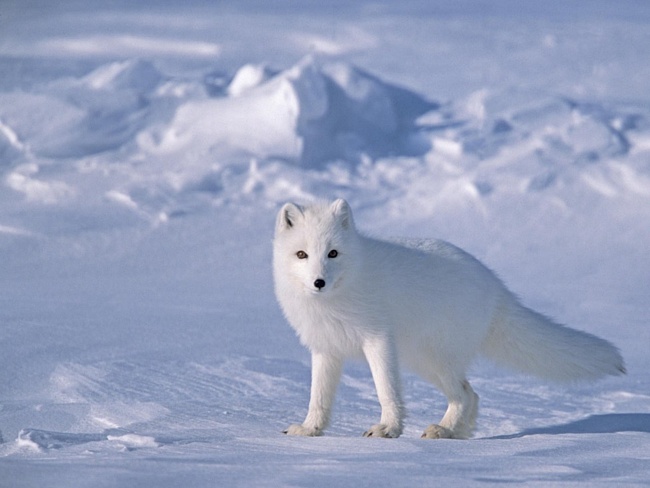 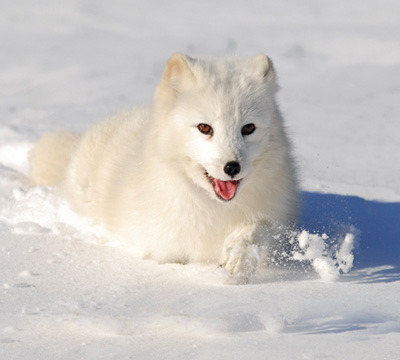 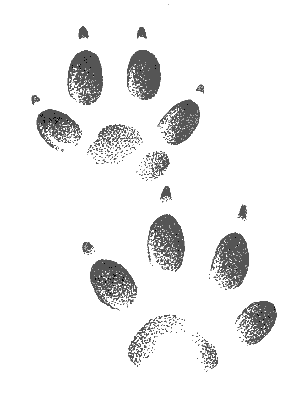 «Лети, лети лепесток.Через запад на восток,Через север, через юг,Возвращайся сделав круг.Лишь коснешься ты земли,Быть по-моему вели.Вели, чтобы мы отправились в гости к полярникам»
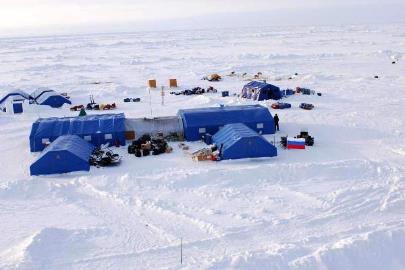 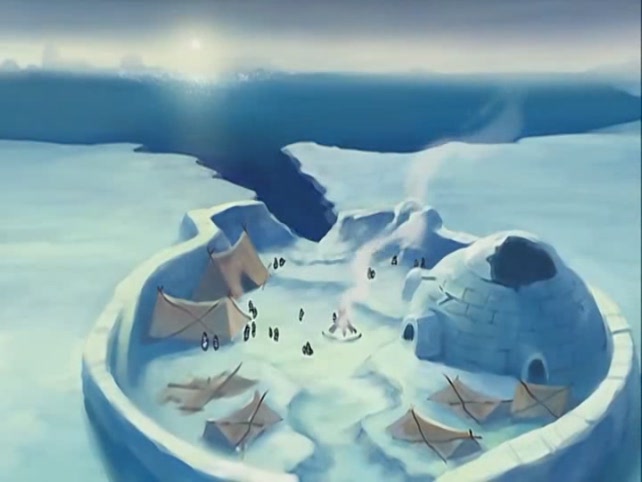 Хижины полярников бывают очень разными …
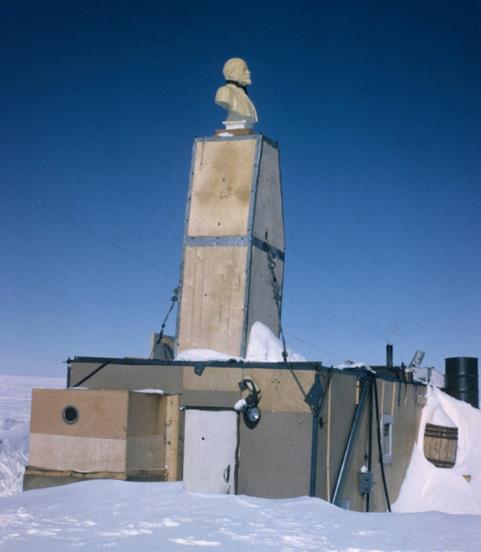 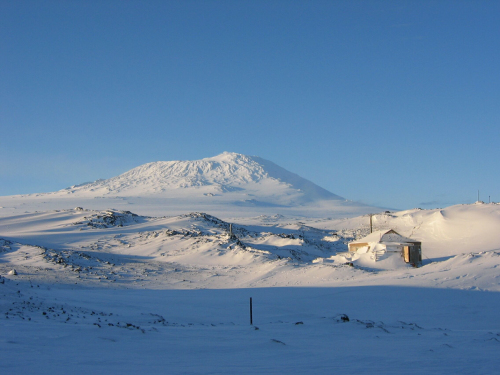 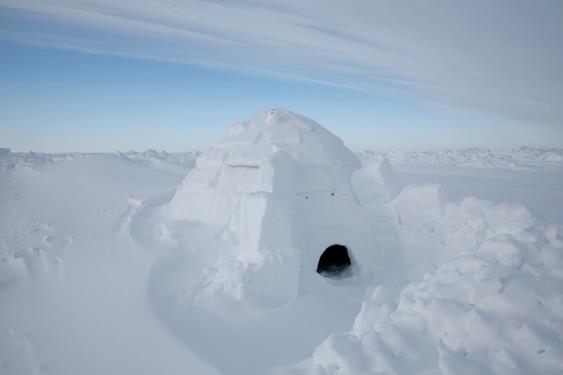 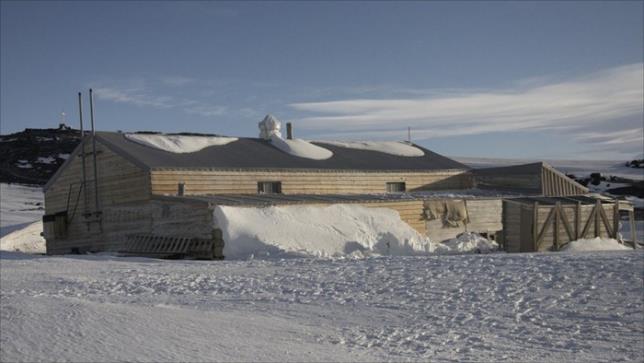 Северное сияние
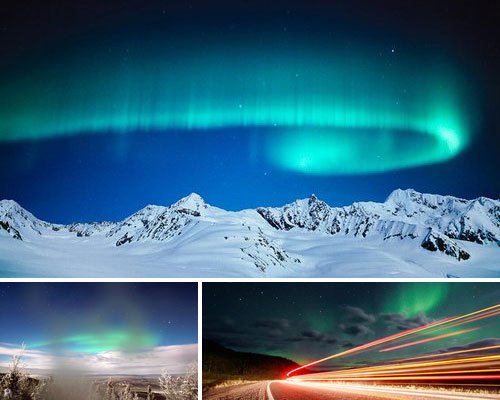 Сиянием сверкающим славно играя,То вспыхнет, то гаснет заря голубая,Холодный, далекий, безбрежный огонь,Резвится на небе, как призрачный конь.
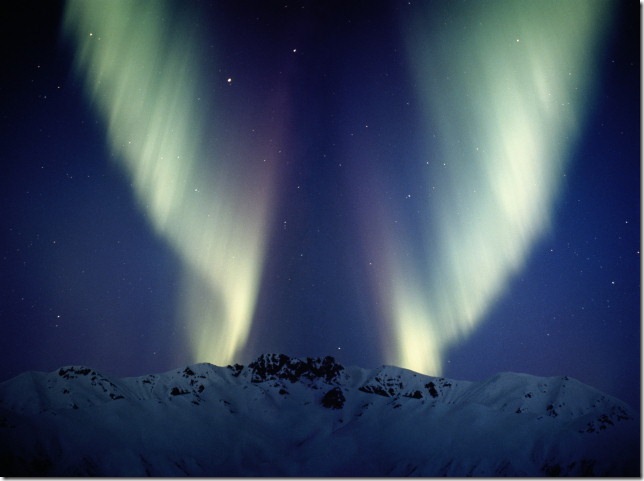 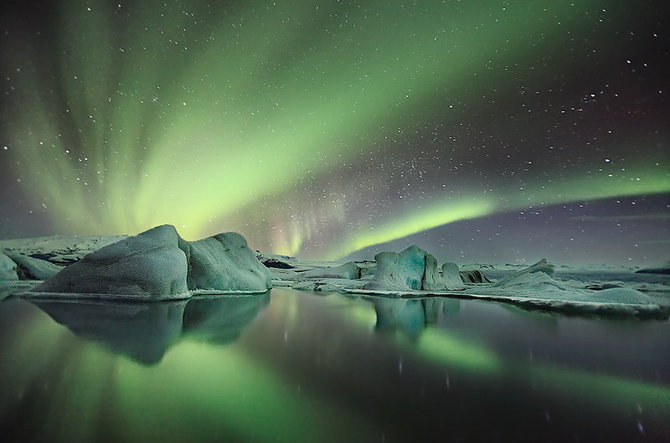 Полюс Северный снега, полюбили навсегда.Даже летом снег не тает - солнцу силы не хватает!Небо радугой цветной наряжается порой!Что за чудо-одеяние? - Это -... (северное сияние)
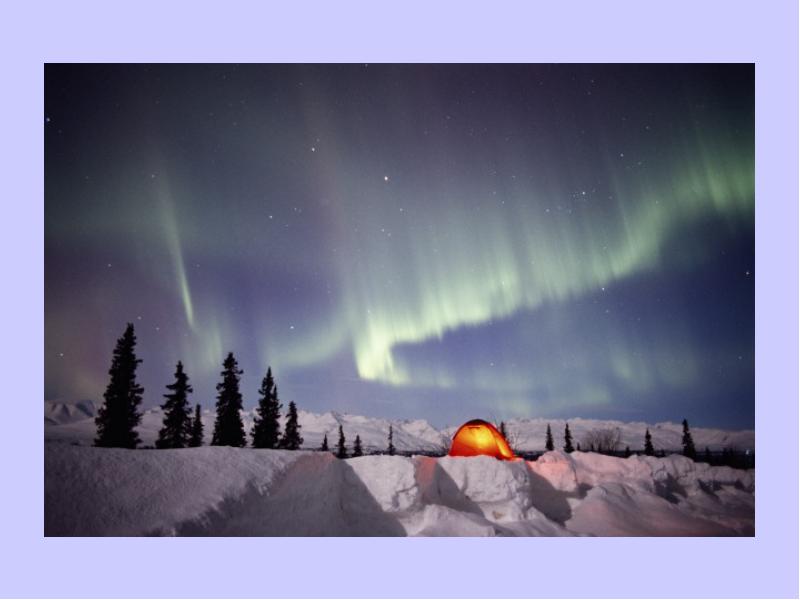 «Лети, лети лепесток.Через запад на восток,Через север, через юг,Возвращайся сделав круг.Лишь коснешься ты земли,Быть по-моему вели.Вели, чтобы мы оказались на ледоколе»
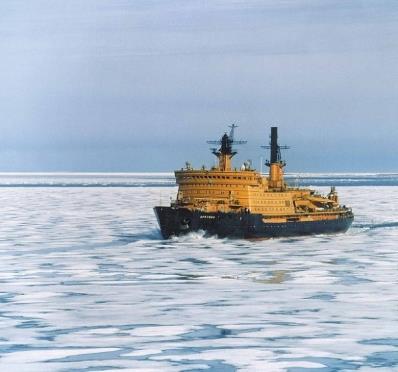 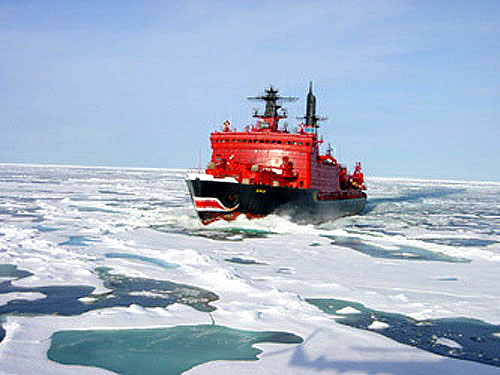 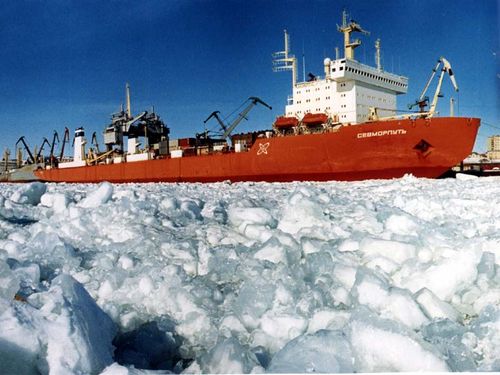 [Speaker Notes: Что и показывают представленные вам работы.]
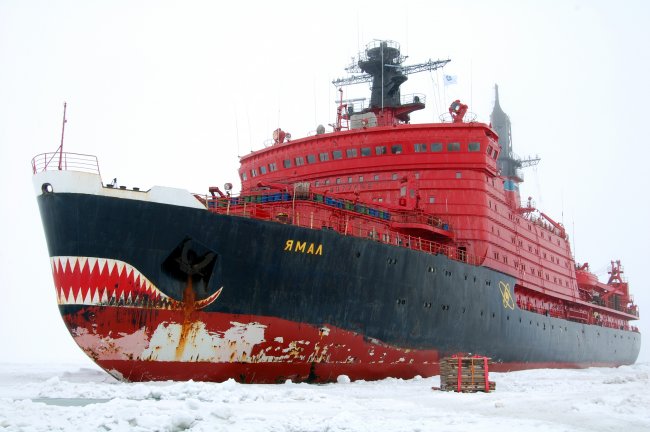 Великан стоит в порту, освещая темноту,И сигналит кораблям: «Заходите в гости к нам!»                                                                                  (маяк)
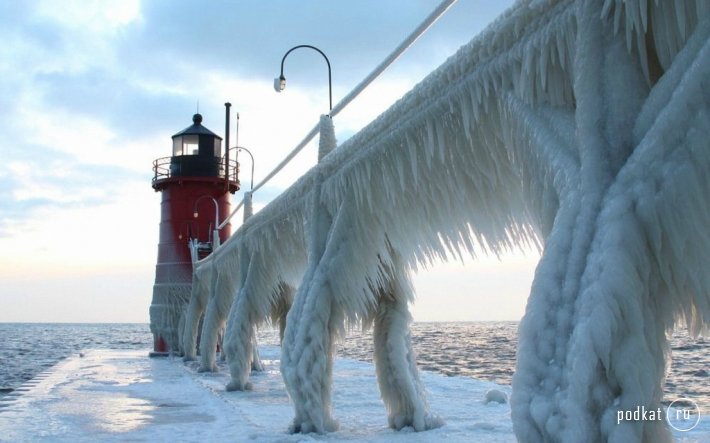 Маяк и северное сияние
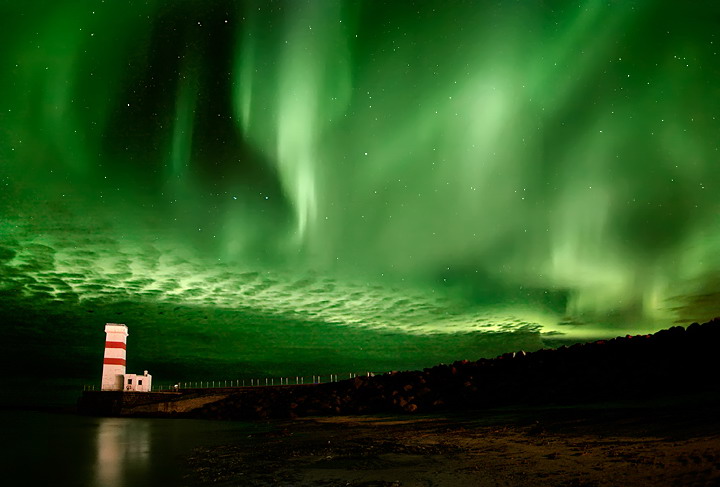 Маяки
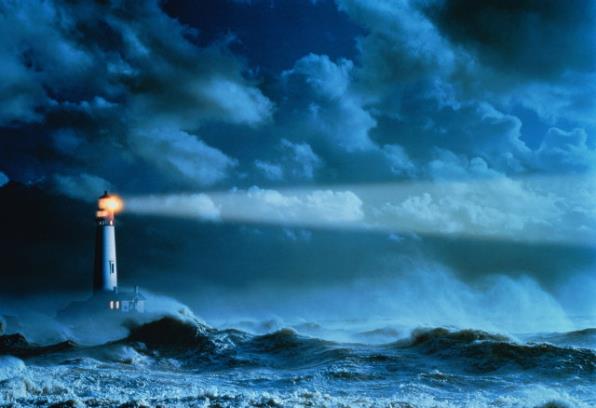 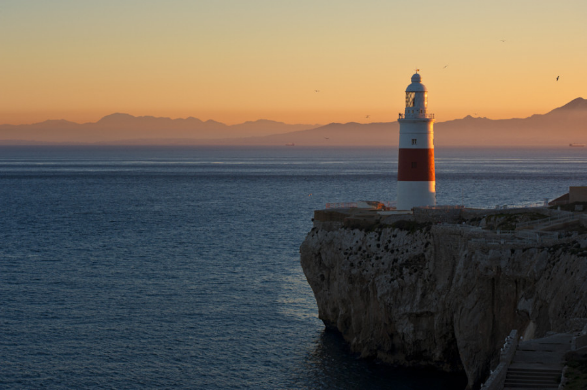 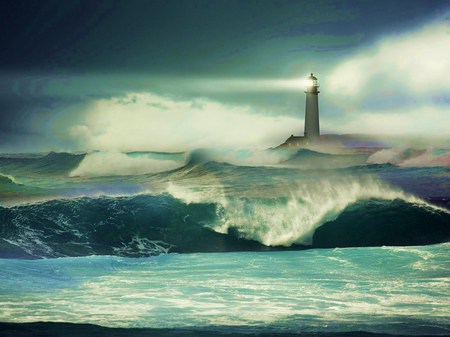 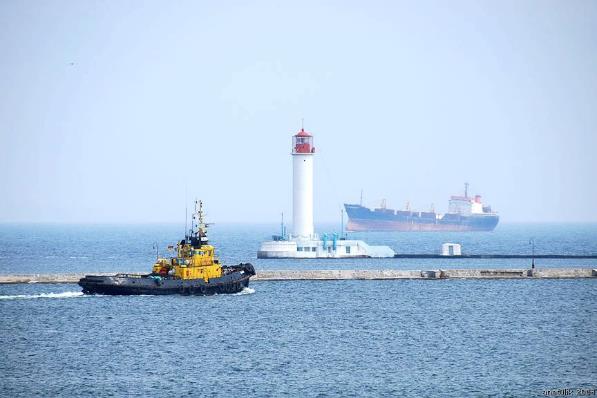 СПАСИБО ЗА ВНИМАНИЕ!